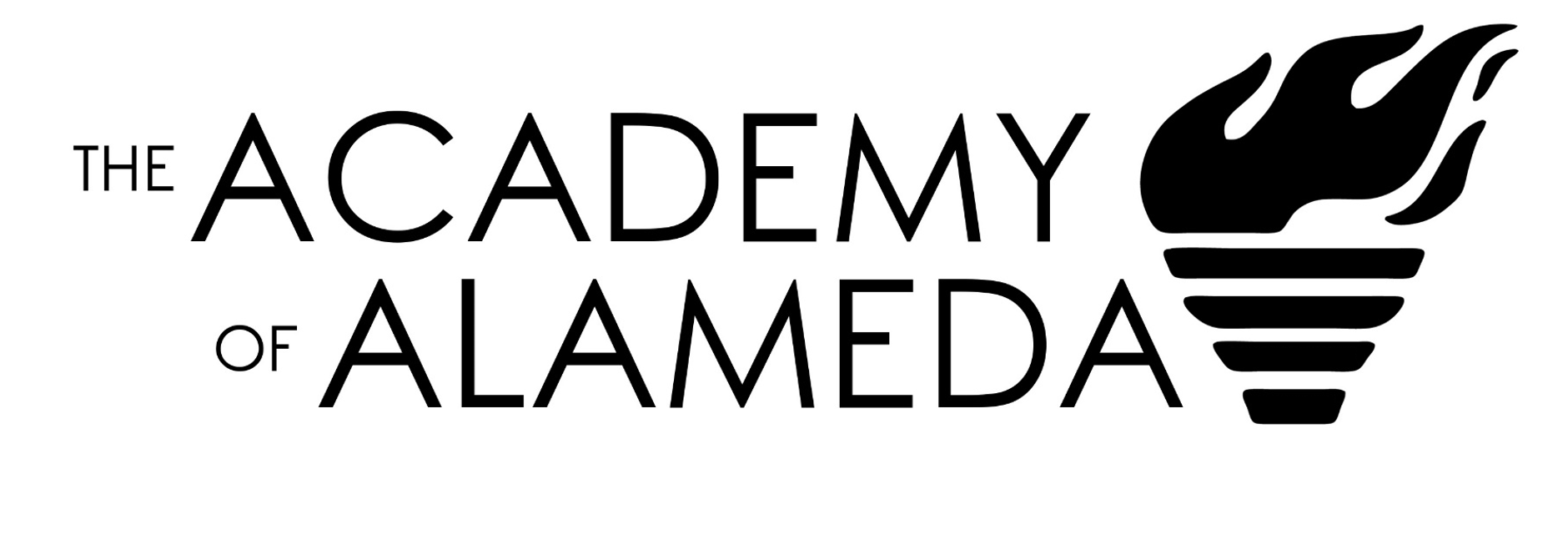 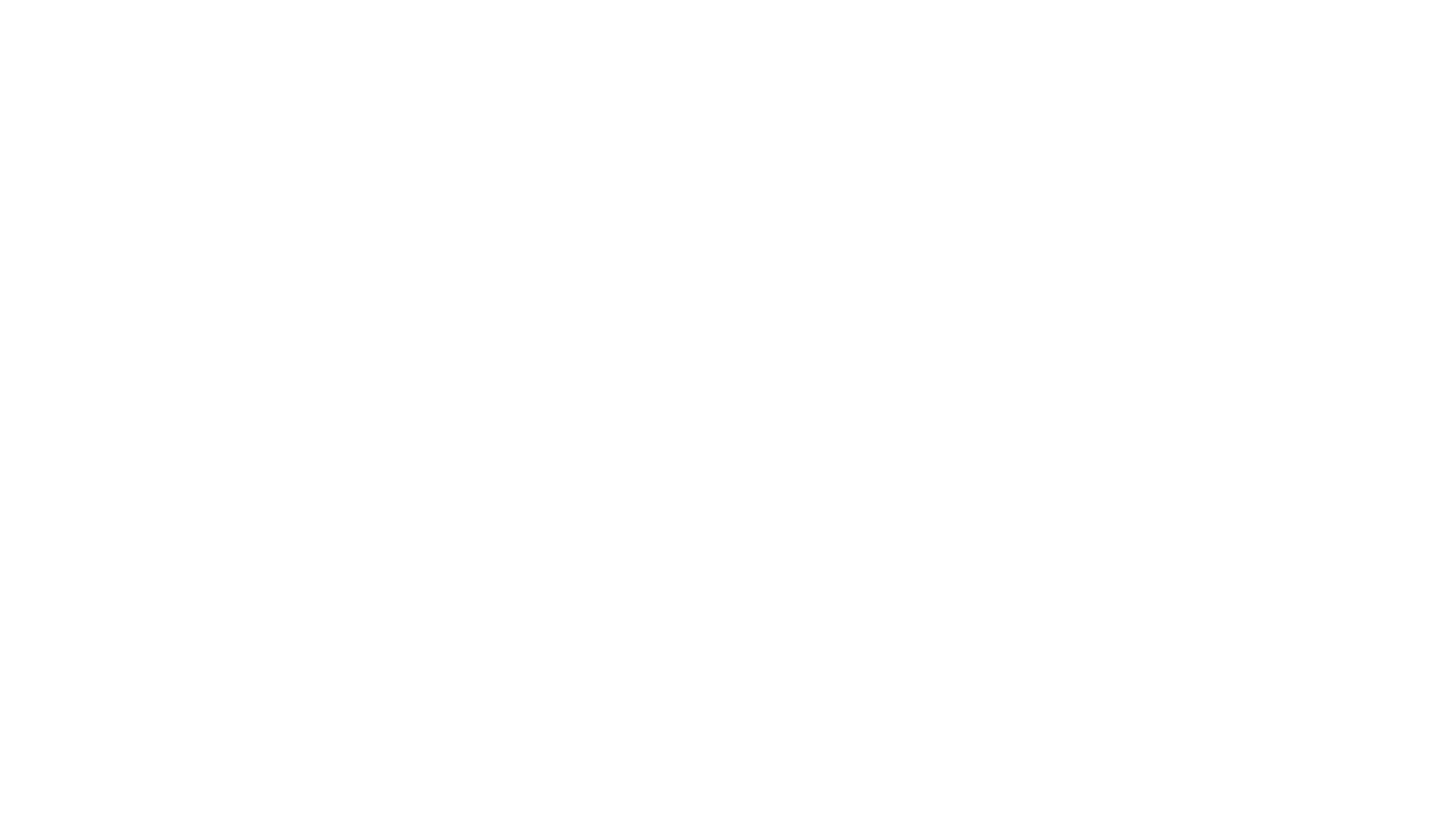 21-22 Governor’s Budget
Presented by Stacie Ivery
January 20, 2021
Agenda
20-21 Funding vs 21-22 Funding
LCFF Funding
One-time Funding
ADA Assumptions
Baseline FTE assumptions & ratios
Deferrals
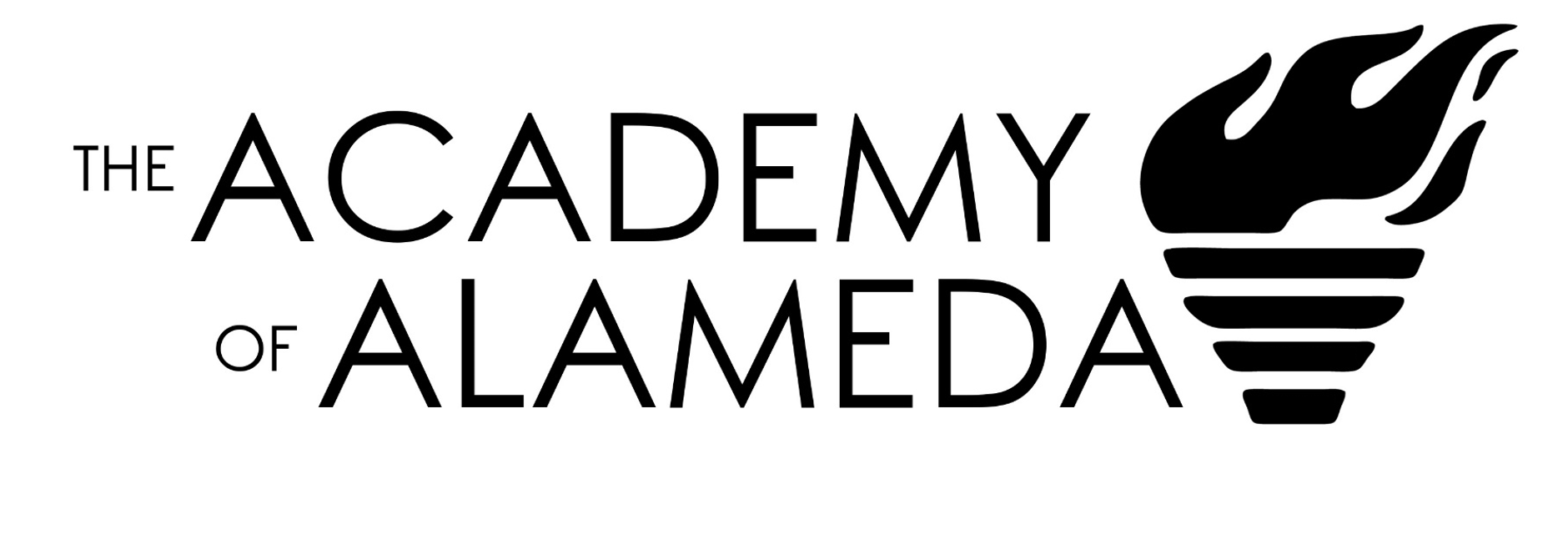 LCFF Funding
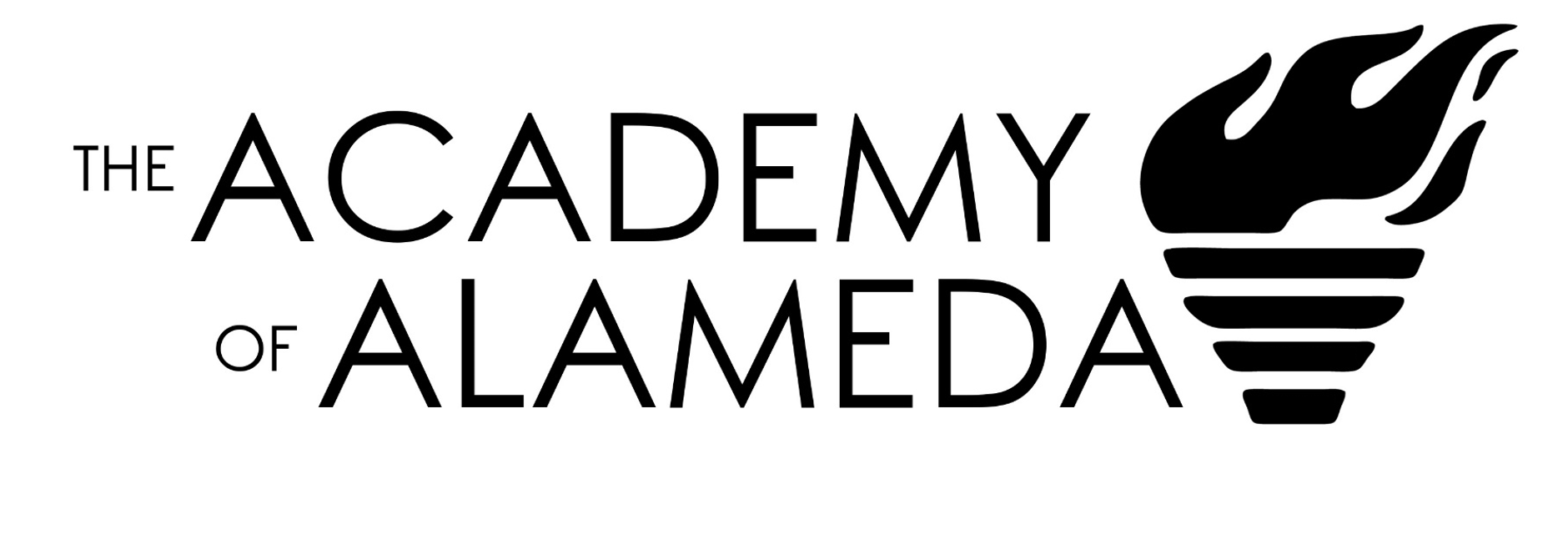 Funding Comparison
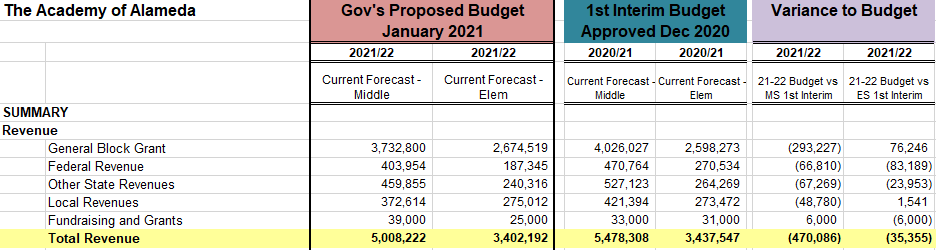 Due to the reduced ADA at the Middle School (projected at a loss of 51 ADA), there is a loss of $293K in LCFF funding
Currently, these numbers do not include the expanded or targeted academic instruction grant ($4.6B in the budget) or any fee based after-school revenue
The 2nd round of stimulus funds (ESSER II) were included in the assumptions above.
LCFF Funding
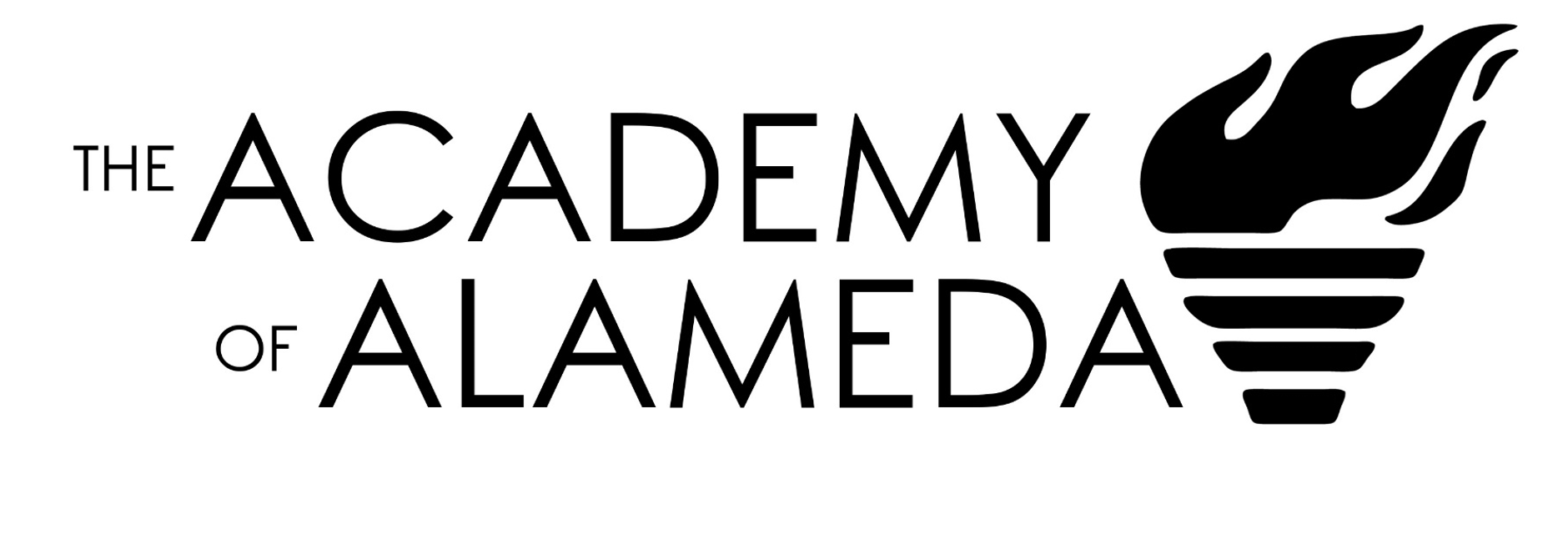 LCFF Funding Overview
The Governor’s Budget proposes a 3.84% compounded COLA for 2021-22, which is applied to the LCFF base grants for each grade span
Grade K-3 receive a grade span adjustment (GSA) of 10.4% of the base grant for small class sizes of 24:1
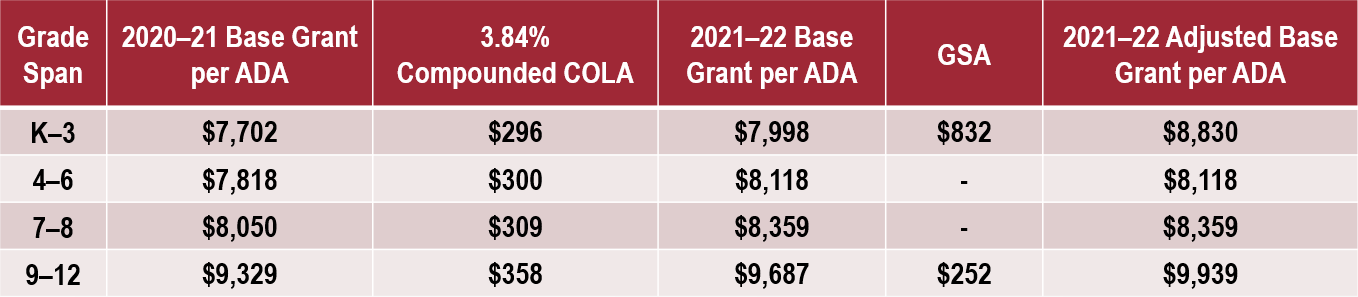 LCFF Funding
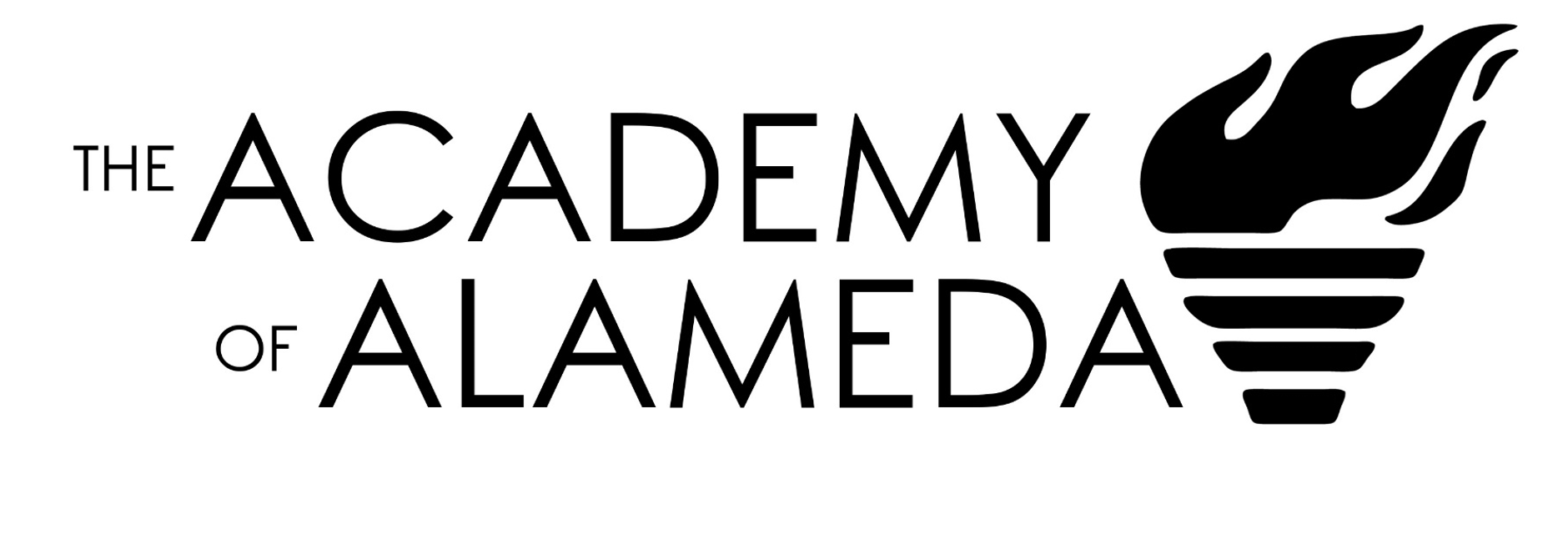 LCFF Funding - Supplemental
Supplemental Grant Funding assumed in current projections:
Middle School: $391K (263 Unduplicated Students / 425 Enrollment)
Elem School: $262K (163 Unduplicated Students / 296 Enrollment)
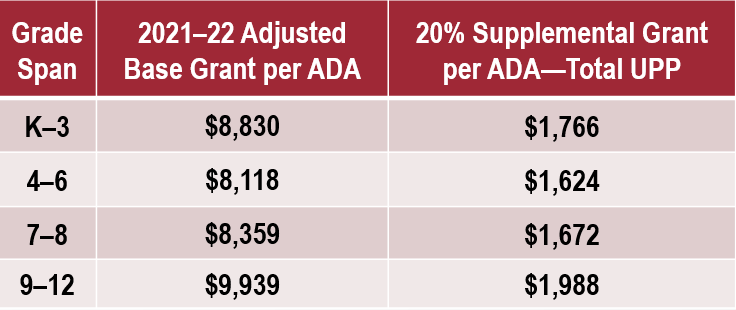 LCFF Funding
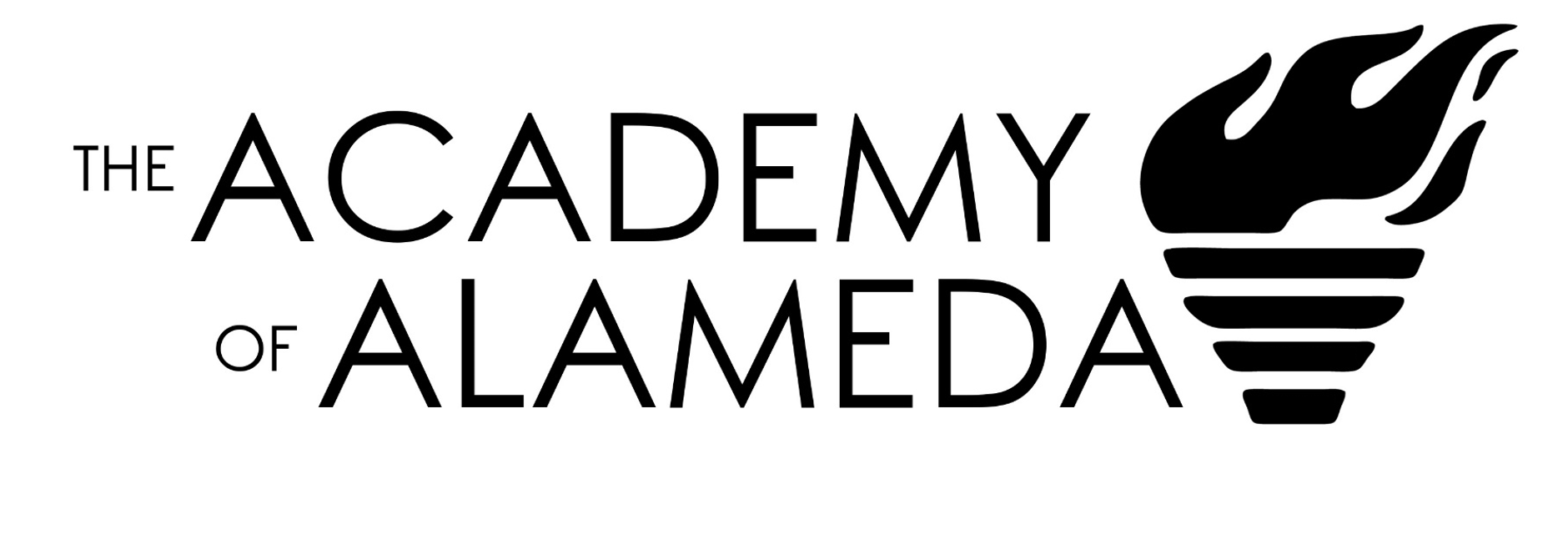 Possible New Restrictions: Supplemental $
New legislation and/or the Governor’s approved budget may require the school to show dollar for dollar spending of supplemental funds. Currently, these funds are unrestricted in nature.
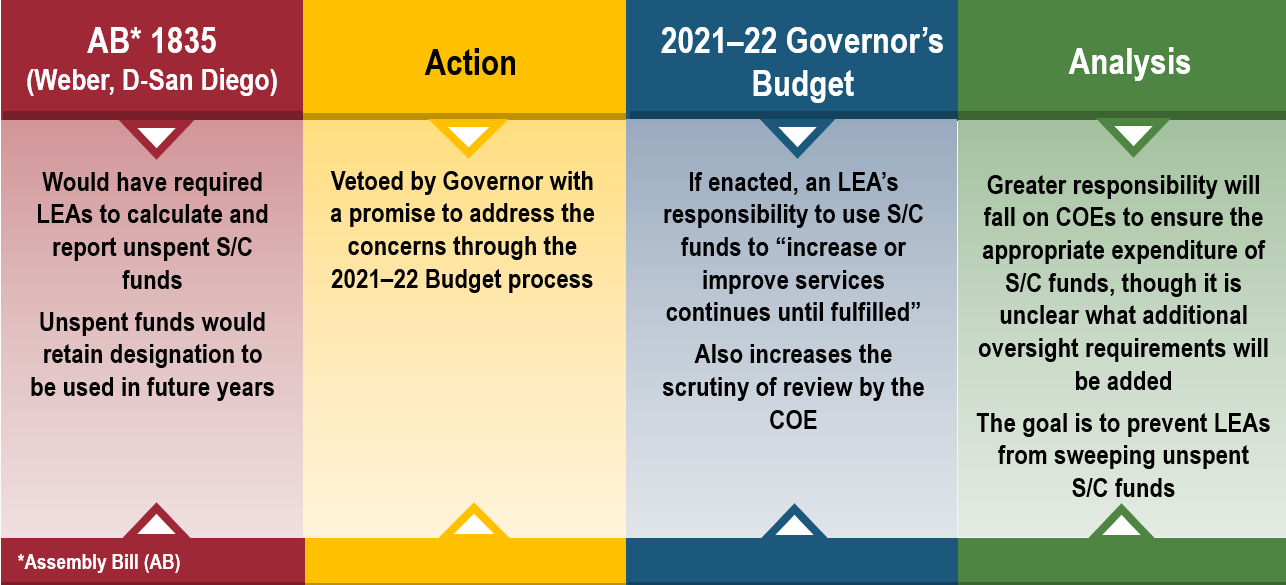 LCFF Funding
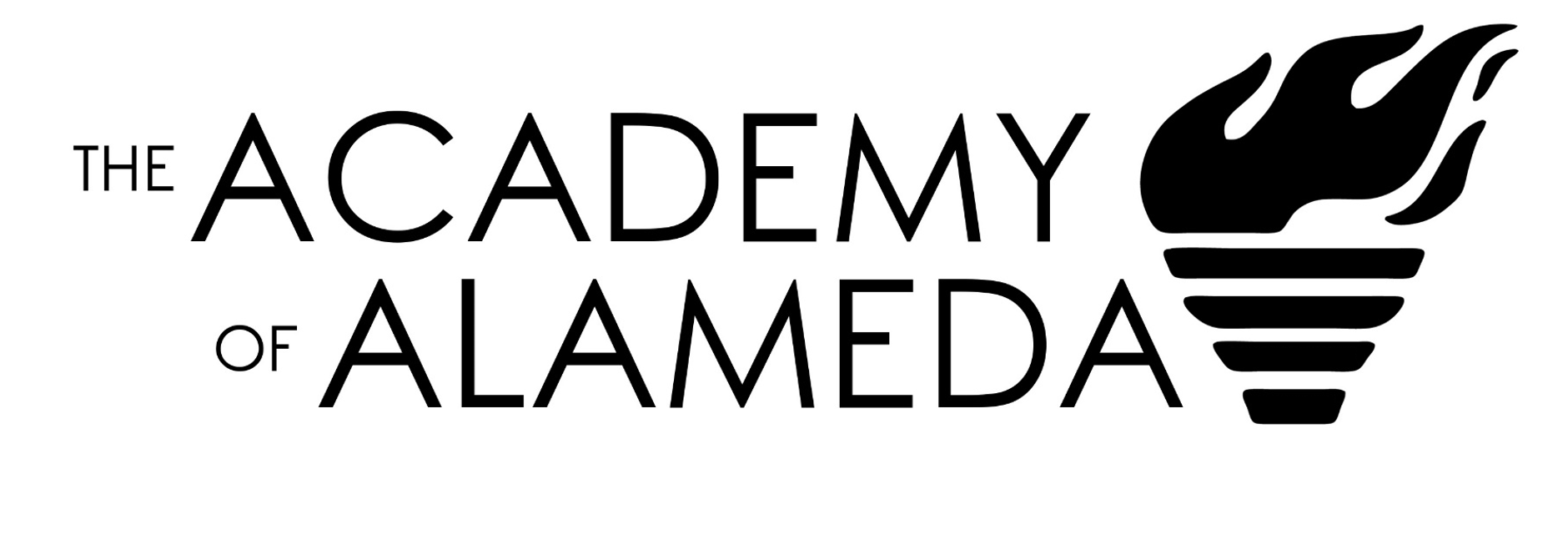 Currently not in the budget
COVID-19 liability coverage for LEAs
UPP hold harmless for LEAs seeing a drop in numbers
Charter School ADA hold harmless for 21-22
Additional CalSTRS reductions
Back-filling any of the 0% COLA for 20-21
Eliminating any of the 20-21 deferrals
MORE DISCRETIONARY $$$...lots of restrictive programs
LCFF Funding
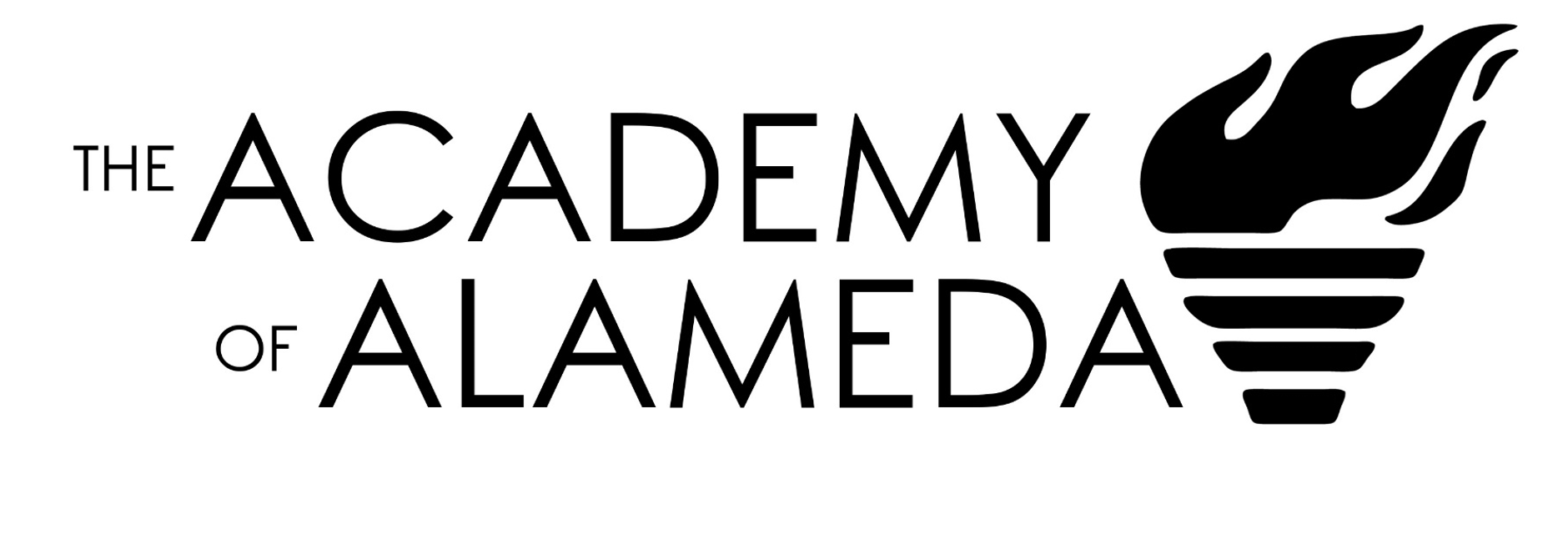 One-Time Funding
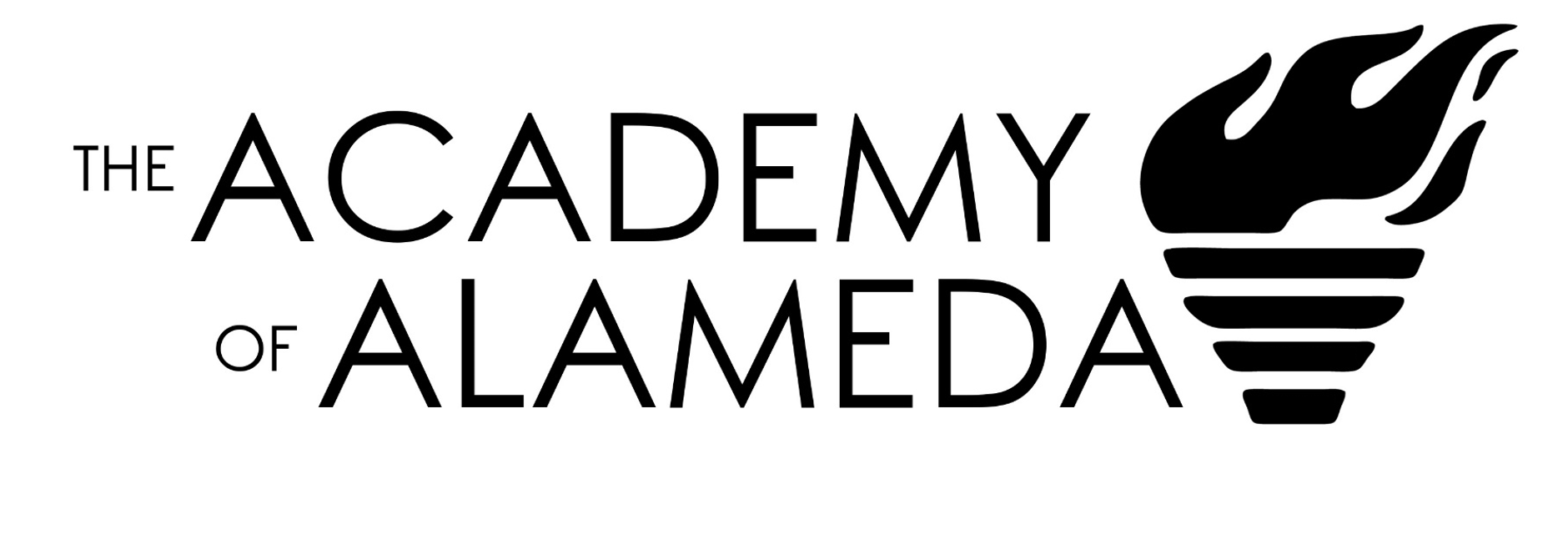 One-Time Funds 20-21 & 21-22
One-Time Funding
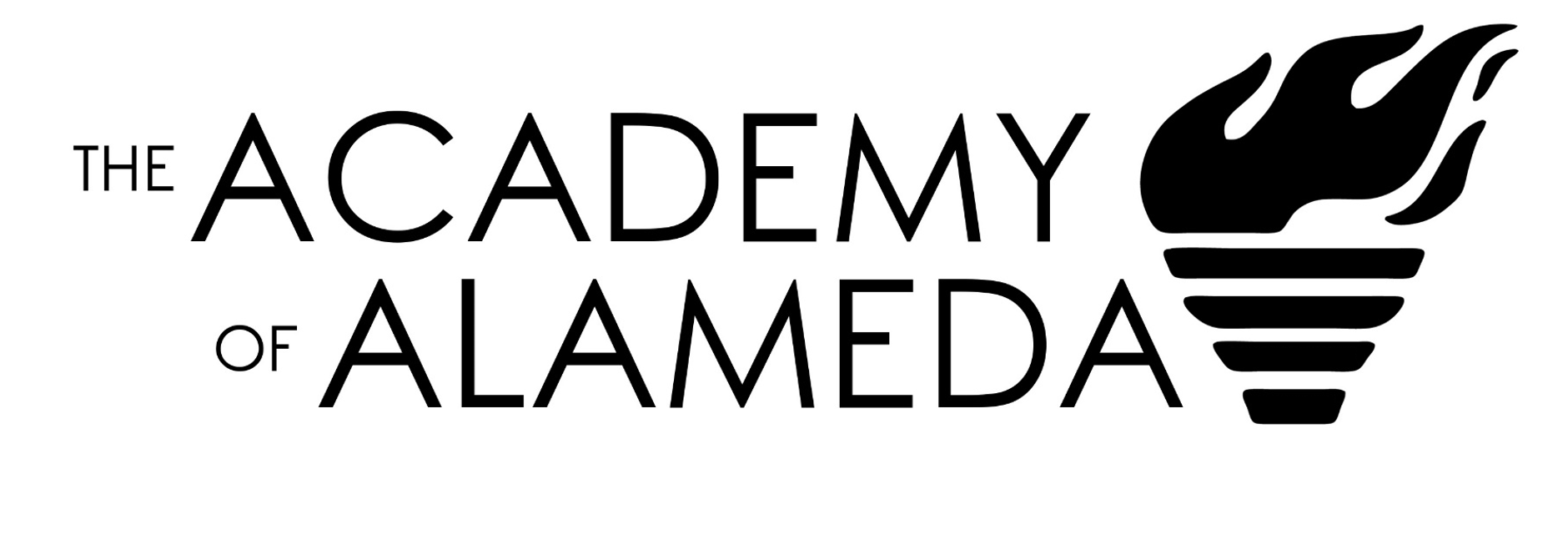 Other Restricted Funding
One-Time Funding
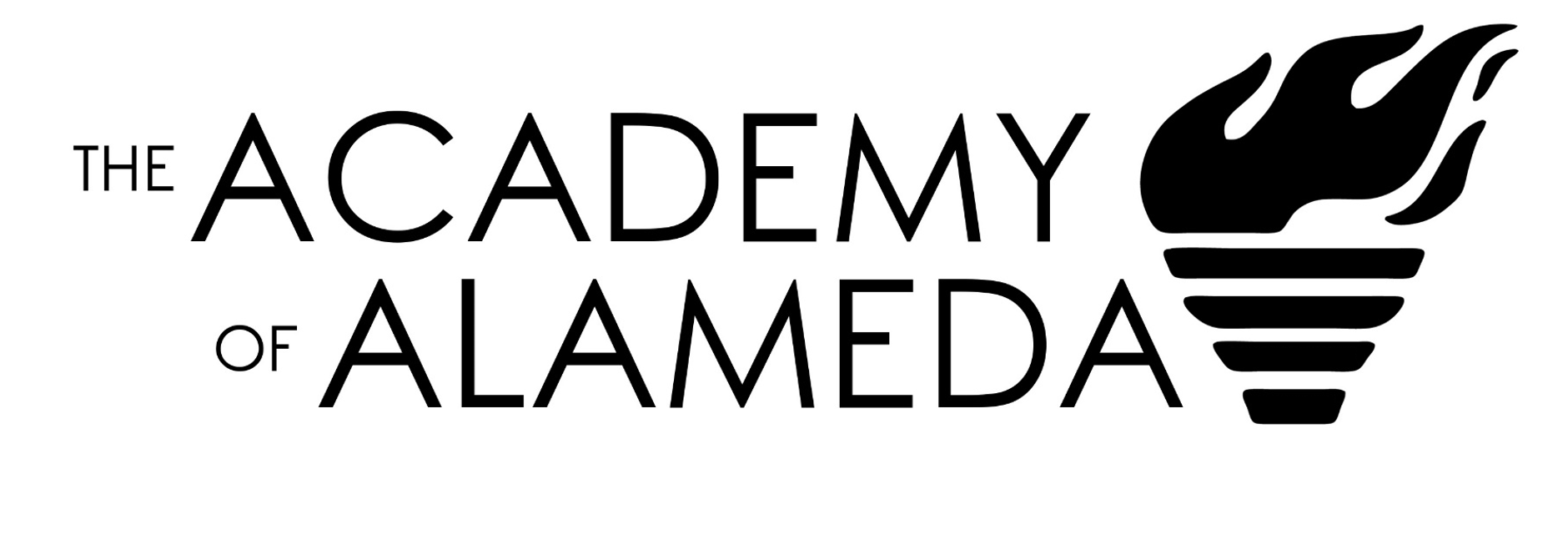 One-Time Funds Strategy
Due to the decrease in funding during the 21-22 fiscal year, the Director of Finance is recommending the following:
Use the ESSER II funds during the 21-22 fiscal year
Apply for the IPIG funds that can be used up until 12/31/21
Apply for the LLM II funds that can be used for extended and expanded learning opportunities
The CRF funds were all spent by the 12/31/20 deadline, although it was extended at the last minute to 12/31/21 with the passage of the Coronavirus Response and Relief Supplemental Appropriations (CRRSA). CA will require spending by 5/31/21.
One-Time Funding
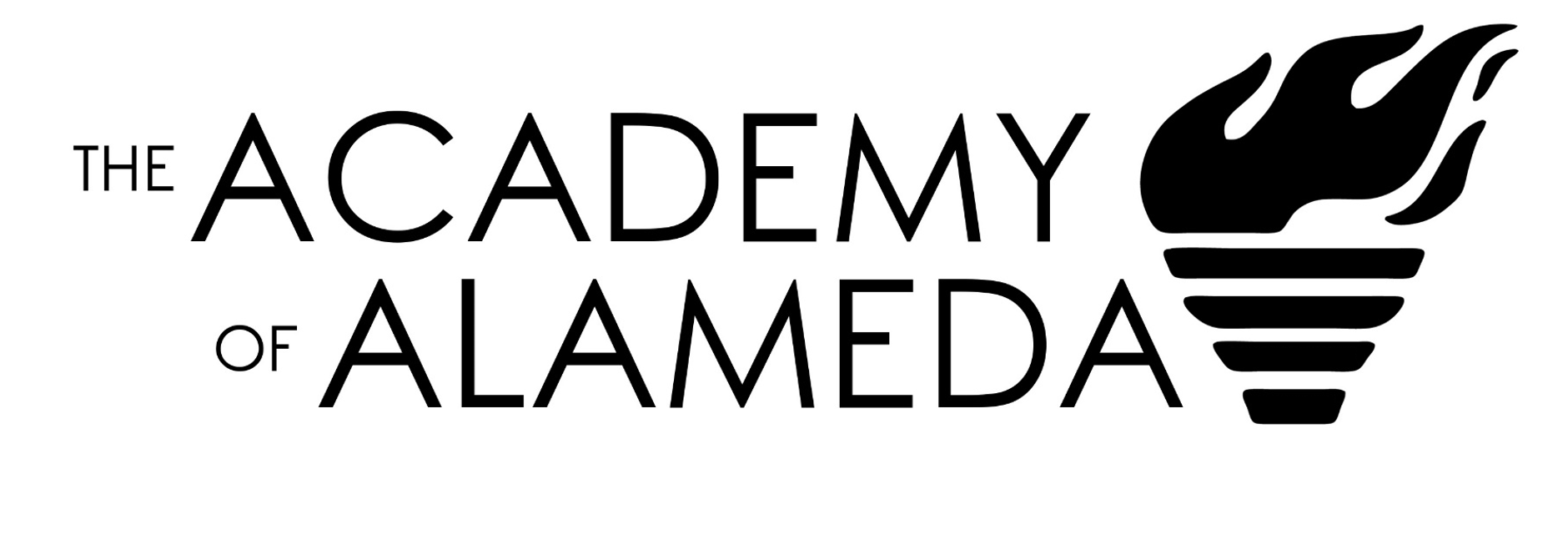 ADA Assumptions
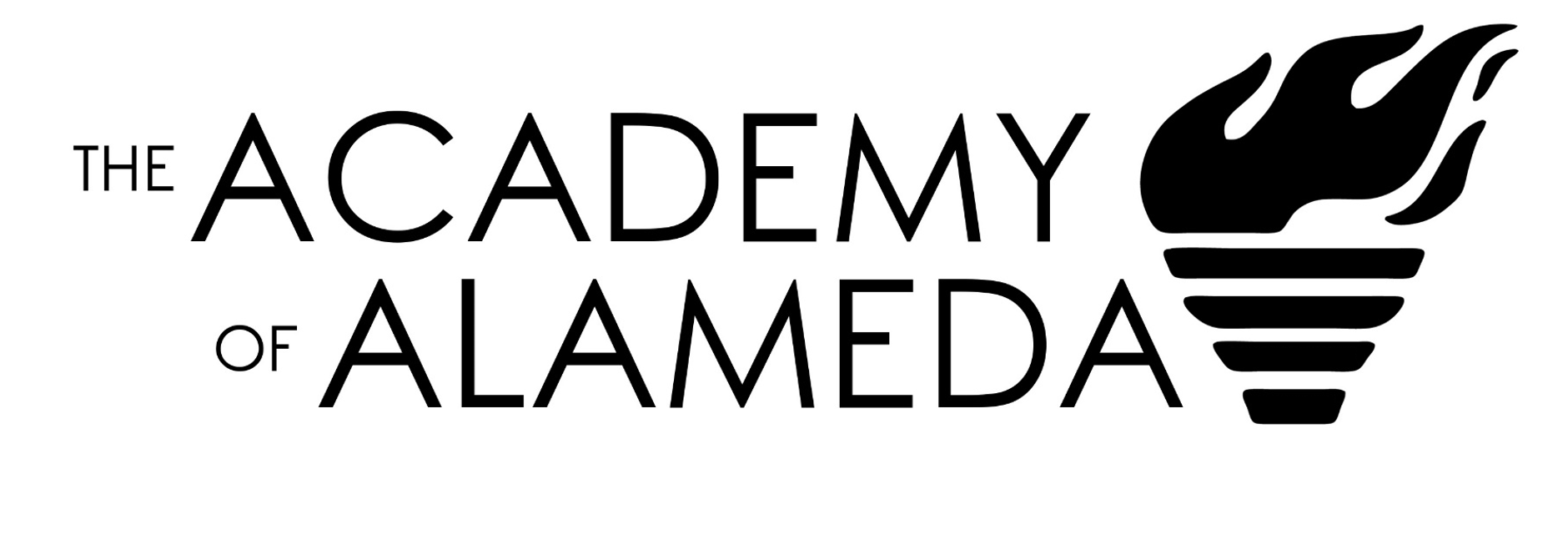 21-22 ADA Assumptions
Reminder: for 2020-21, AoA was held harmless for any ADA loss and funded off of 2019-20 ADA.
This was advantageous for the middle school that was experiencing declining enrollment and did not affect the elementary school, which had relatively stable enrollment
19-20 ADA = 454.63
ADA
19-20 ADA = 284.45
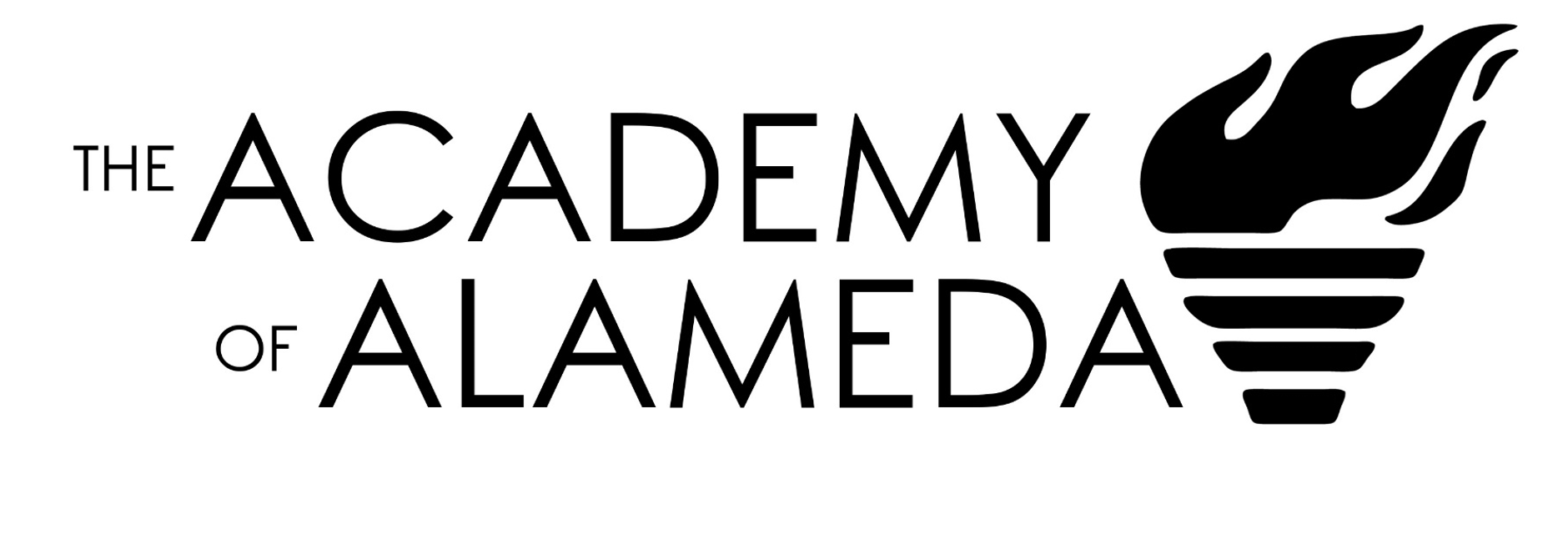 Baseline FTE Assumptions
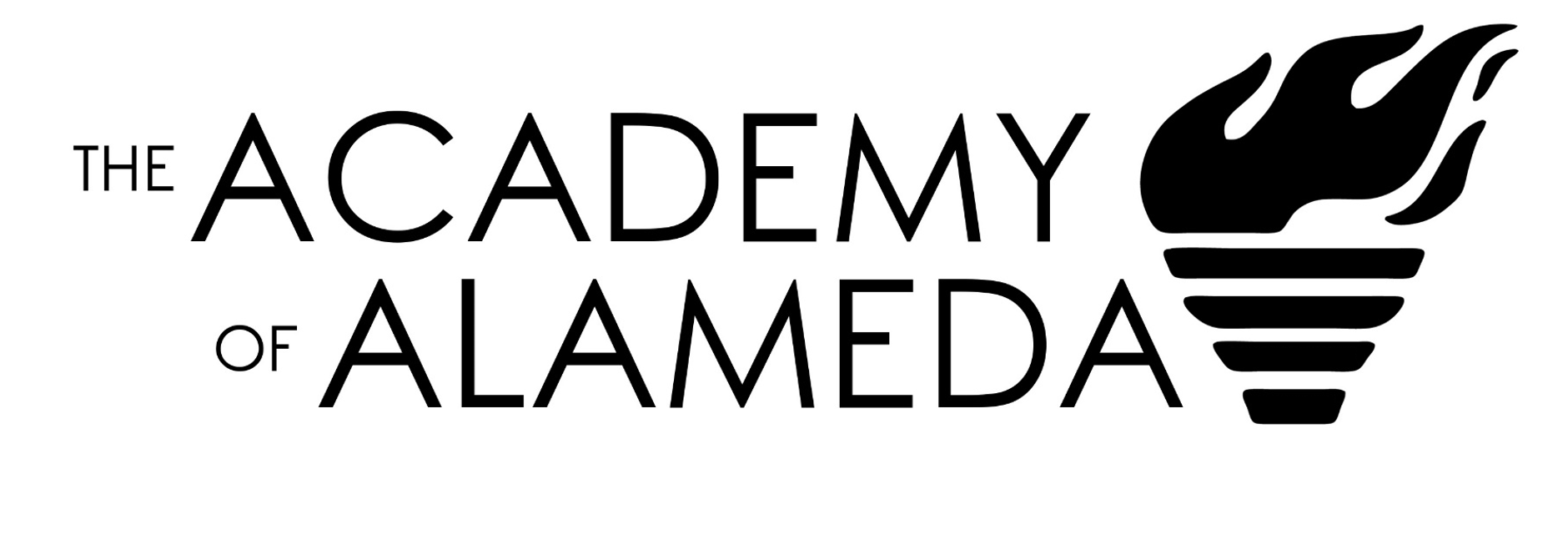 Baseline FTE Assumptions for Budgeting
Disclaimer:
The following assumptions are not a recommendation. These assumptions are a starting point to begin conversation for budget and LCAP development to ensure that there are staples of the organization that are automatically included, while also allowing for programmatic flexibility for positions based on school site leadership’s recommendations in the LCAP. The positions listed as “Other Positions at AoA” are not intended to be exhaustive and are not being presented as cuts, this is only a list for informational purposes.
Baseline FTE
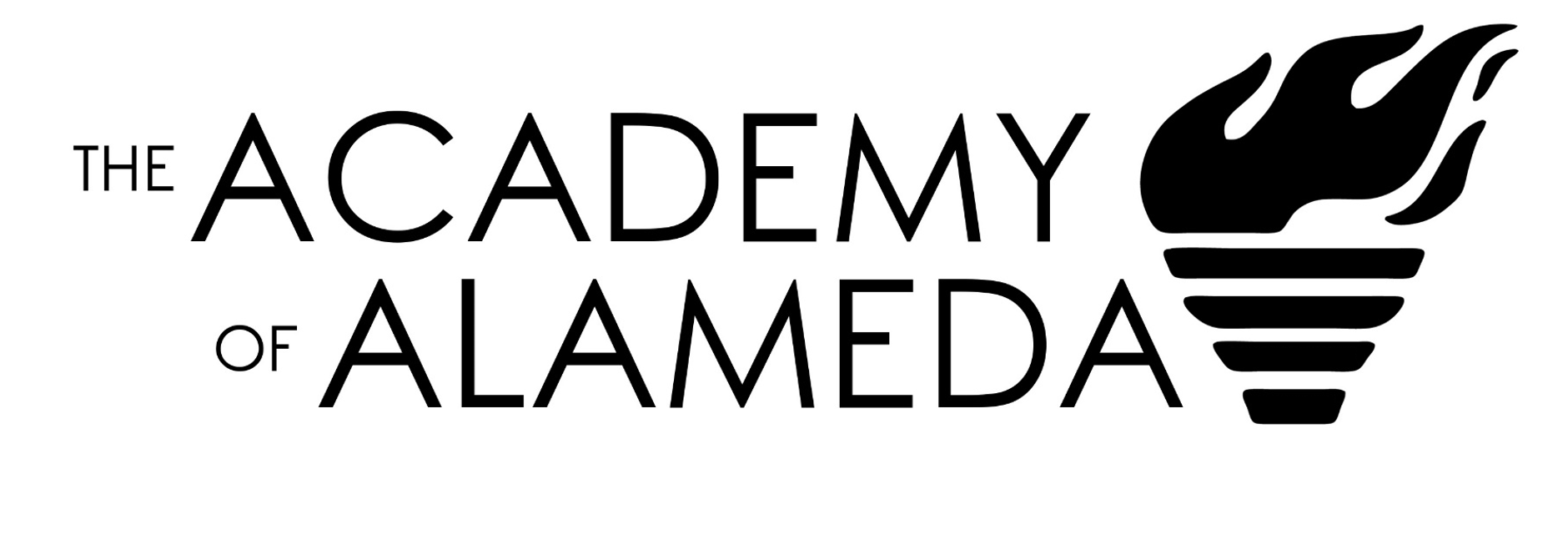 DRAFT - Baseline LCFF FTE Assumptions
Baseline FTE
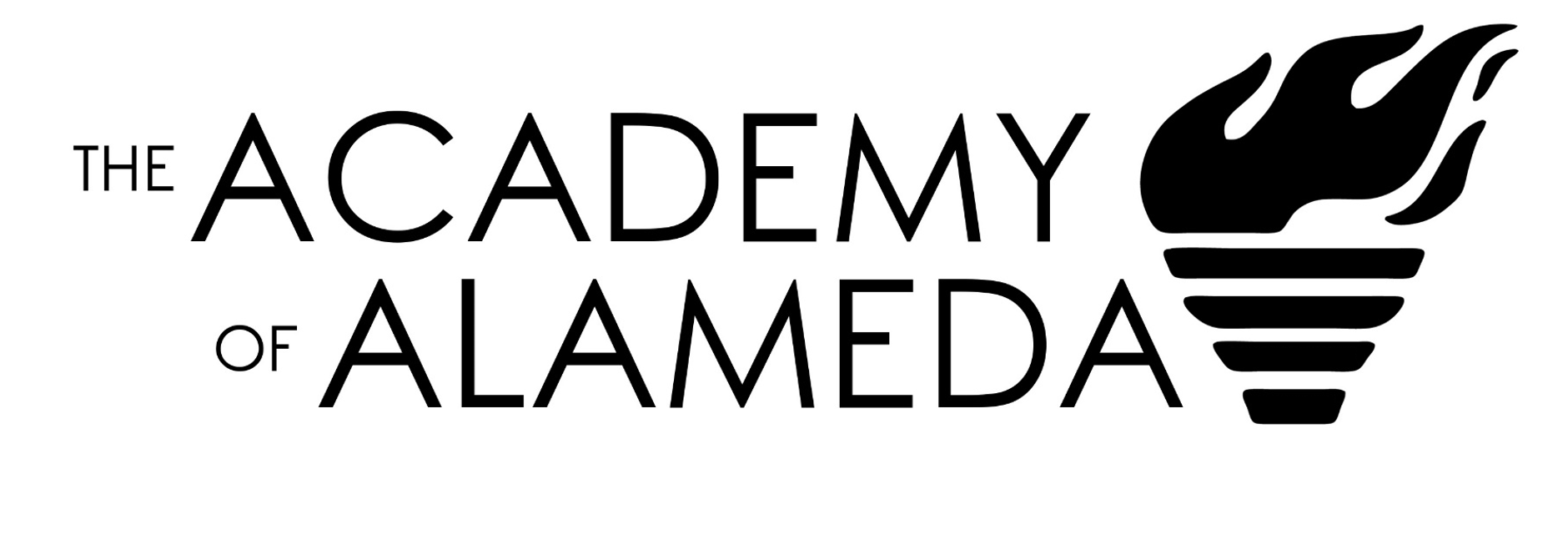 *based on enrollment assumptions listed on slide 14
DRAFT - Baseline SPED FTE Assumptions
Baseline FTE
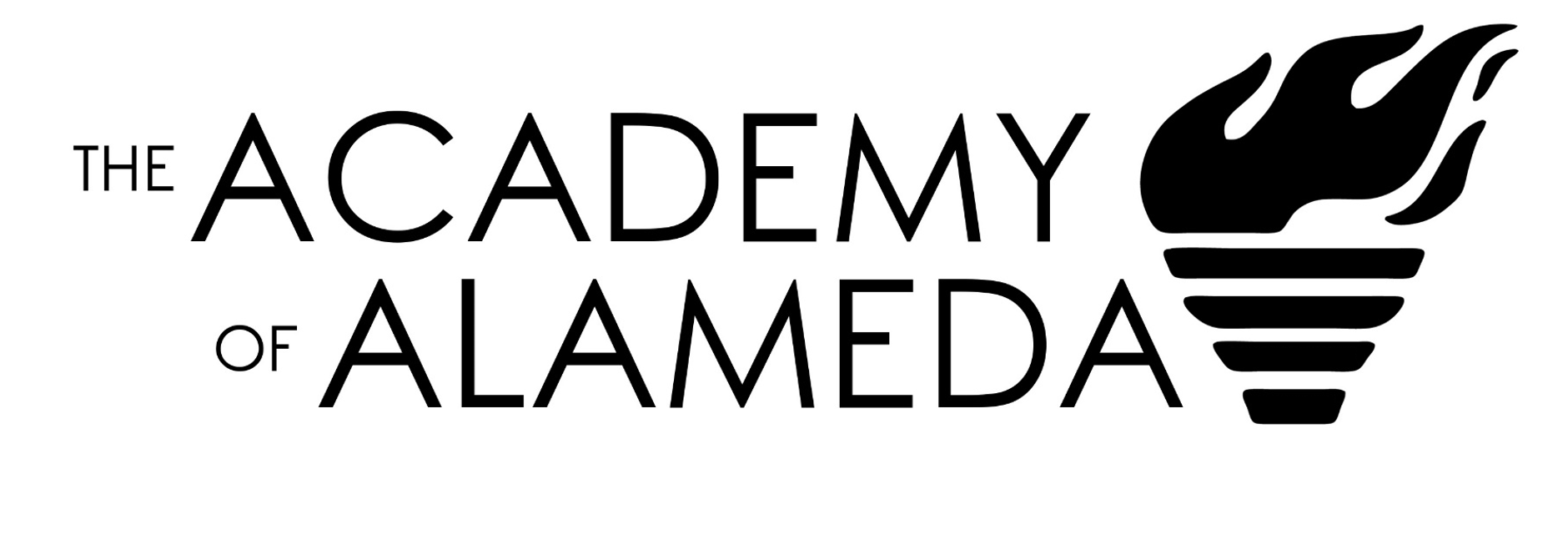 *based on enrollment assumptions listed on slide 14 & SPED student assumptions (MS = 50, ES = 24)
Other positions at AoA
1.0 FTE Counselor (K-8)
2.0 FTE Technology Support (K-8)
1.0 FTE Dean of Students (MS)
1.0 FTE Restorative Justice Coordinator (MS)
1.0 FTE Coordinator of Student Culture (ES)
1.0 FTE Instructional Coach (MS)
1.0 FTE Instructional Coach (ES)
.75 FTE Reading Coach (ES)
1.0 FTE After School Coordinator (ES)
1.0 FTE After School Coordinator (MS)
1.0 FTE Spanish Elective Instructor (ES)
0.4 FTE Music Elective Instructor (ES)
2.0 FTE Kinder Aides (ES)
Varies   After School Instructors & Yard Supervision (MS & ES)
These positions should be funded in the LCAP using supplemental or restricted funding sources since they are above and beyond the general “baseline” program. Additional FTE for teachers would fall into this category as well.
Baseline FTE
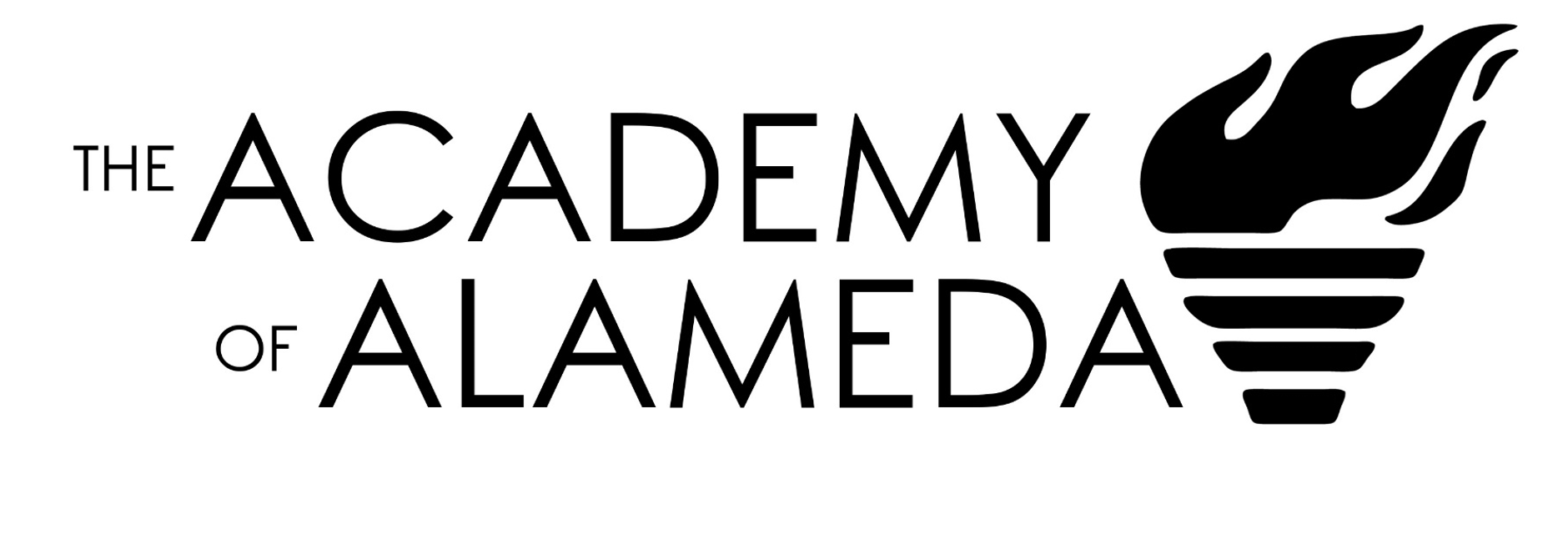 Deferrals
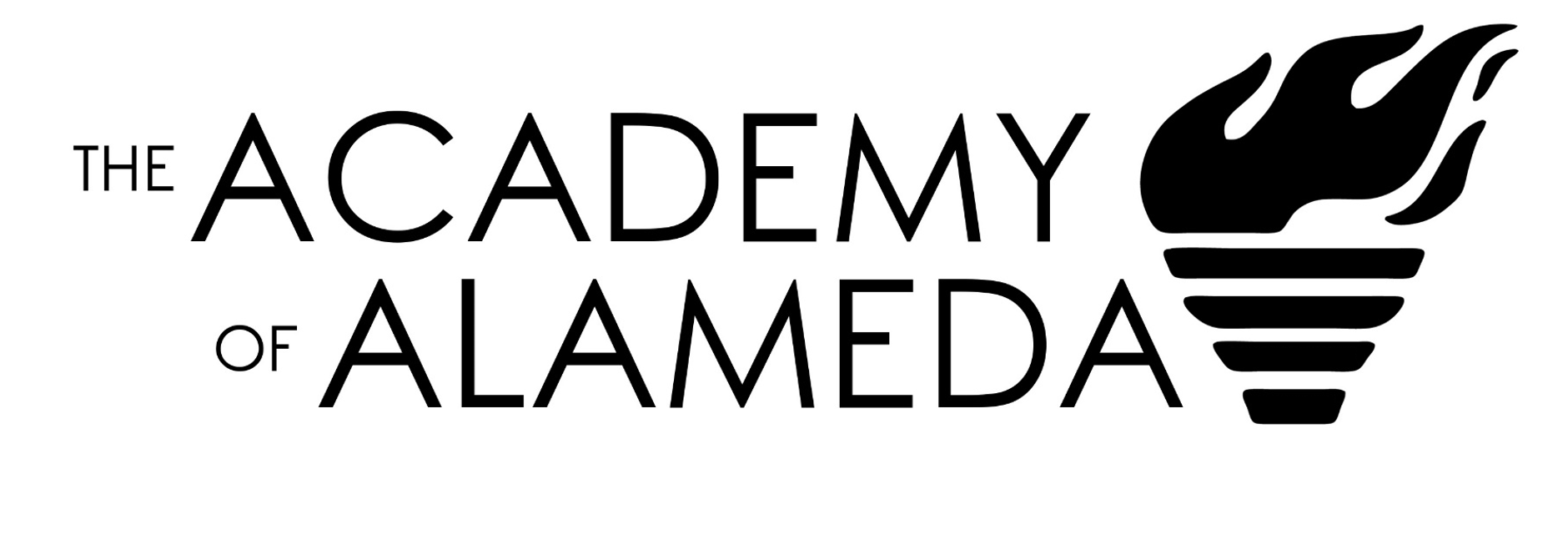 Deferrals
The 21-22 budget proposal eliminates apportionment deferrals for 21-22, but does not propose paying off 20-21 deferrals early.
The June to July deferral will most likely be ongoing, but is not a great concern to AoA.
Reminder: the current 20-21                  deferrals below will result in 45%                     of AoA’s state aide arriving after                 June 30, 2021.                                         (approx $1.54M)
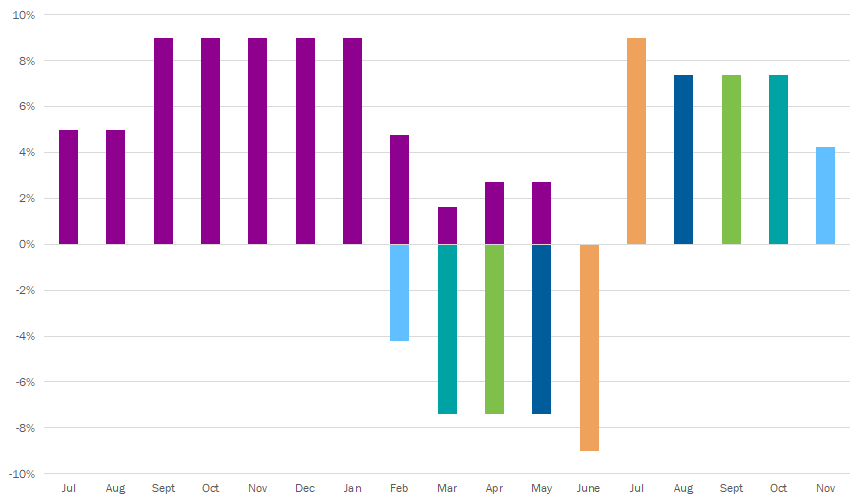 Deferrals
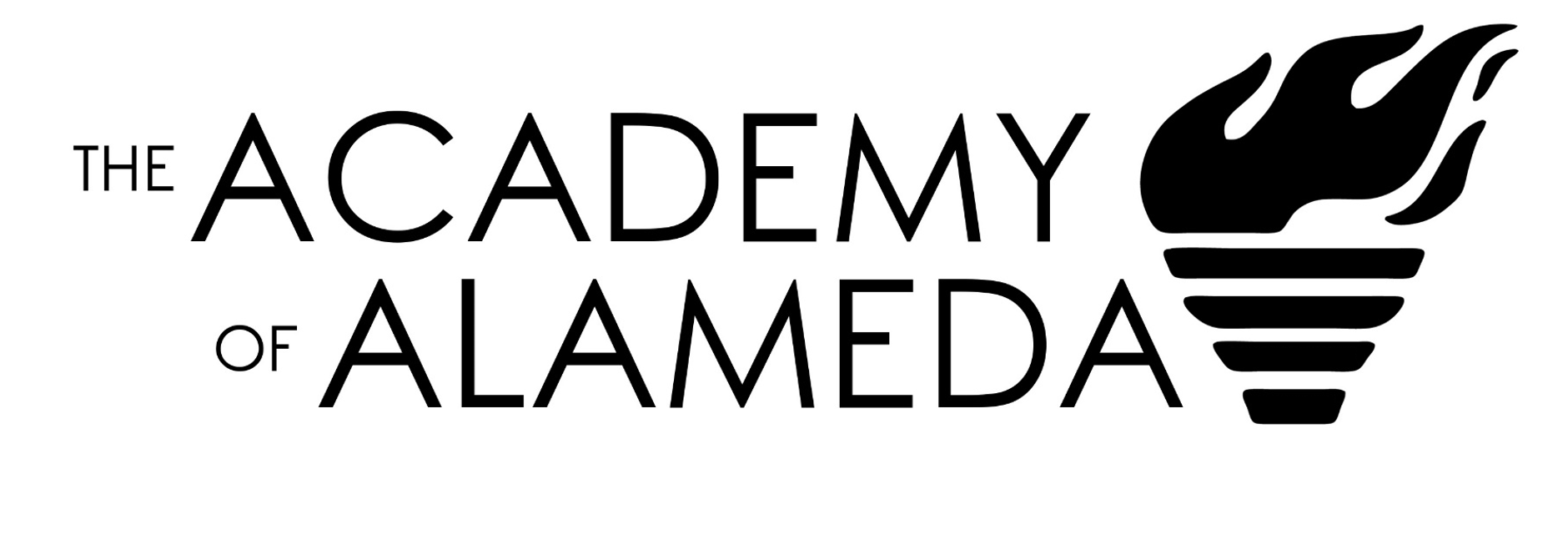 Cashflow
LAIF - current investment is $1,479,169
December yield at 0.54%
Interest is paid quarterly
Coming up on the first round of deferrals in February
Per the 1st Interim, estimated YE cash is projected at $1.74M
PPP Loan is still in the forgiveness process and $1.18M of the $1.74M mentioned above.
Deferrals
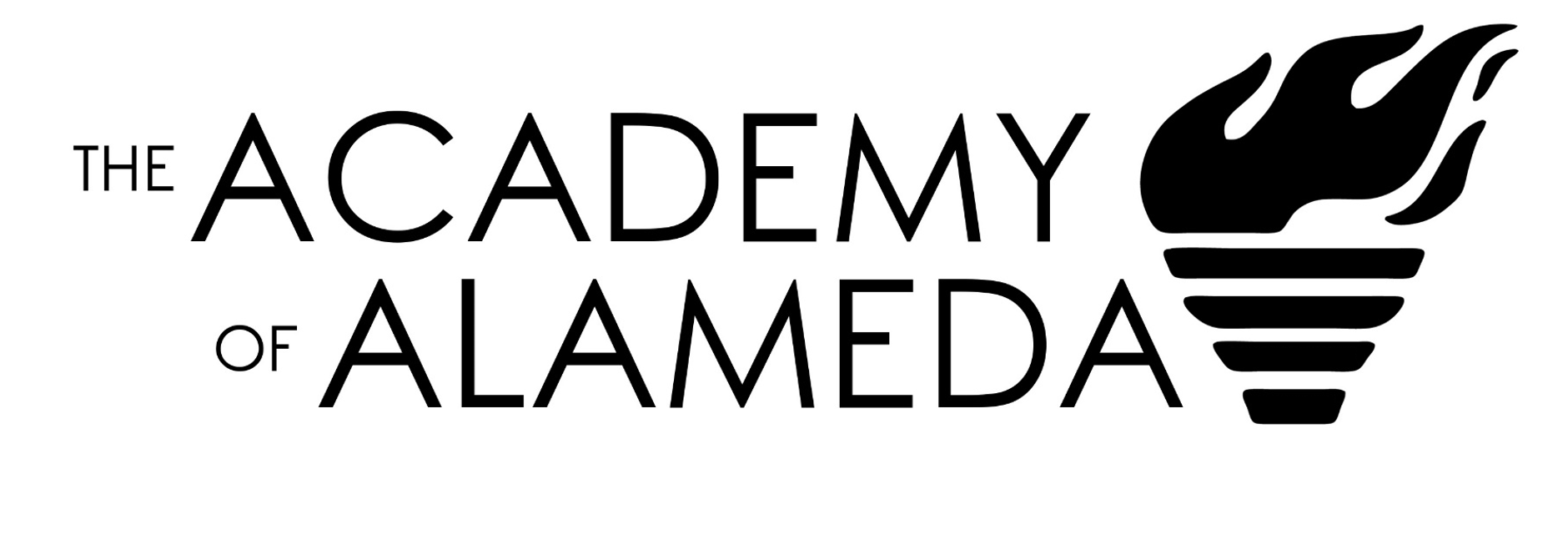